Triangular Trade
The Start of Slavery
Also Called the 

Middle Passage
A voyage across the Atlantic Ocean
Enslaved Africans forced to endure
The Triangular Trade is a route to receive slaves. 
It got it's name from the three routes that formed a triangle.
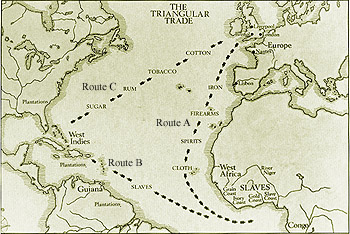 This was used to makes rum.
From the West Indies merchants 
carried the rum, along with guns, 
gunpowder, and tools to West Africa.
Here, they traded these items 
for slaves, they carried the slaves 
to the West Indies where they 
were sold.
The first route carried fish, lumber,
and other goods from New England
to the West Indies.
Traders would take the profits 
and buy more molasses.
In the West Indies they picked up 
sugar and molasses which is a dark
brown syrup product made from sugar cane.
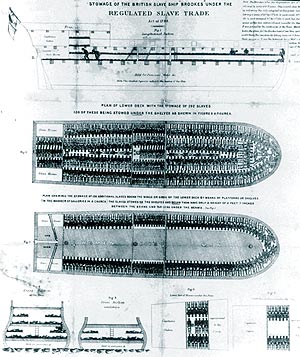 The slaves were treated so harshly that some of them didn’t make it to the West Indies. Traders were so greedy that they wanted to bring as many slaves as possible.
Between 1540 & 1850 15 million Africans transported to the Americas
Carried maximum amount on ship
The Brookes max = 451  but carried over 600
Chained together hands and feet
Only about half of Africans became effective workers in the Americas
Many died from diseases of smallpox & dysentery
Some committed suicide by not eating
Many were crippled for life by being chained
Purchase in Africa for $25, sold in Americas $150. 
Declared Illegal prices were much higher
Tremendous profits even with 50% mortality
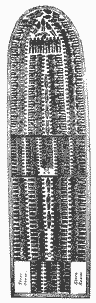 The slaves were chained and crammed together below the deck.
There was hardly any sitting room or standing room.
The slaves didn’t even have fresh air. 
The air was so stifling that some suffocated to death.
Others tried to starve themselves to death or jump over board. Most died from diseases.
When the slaves reached the Americas they were auctioned off.

Many families were broken up and never seen again.
The Middle Passage was that leg of the slave triangle that 
brought the human cargo from West Africa to North America, 
South America, and the Caribbean.
The End